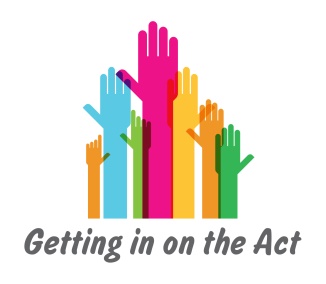 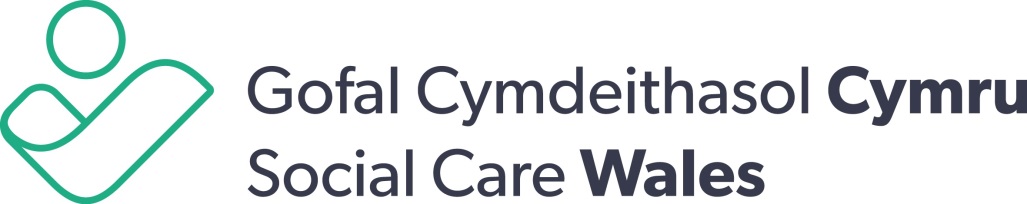 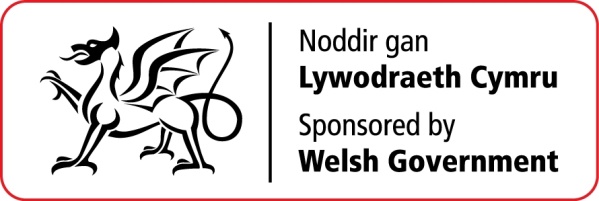 Social Services and Well-being (Wales) Act 2014
‘Better  Conversations’ in Information, Advice and Assistance Services

Skills based resource pack
Aim and objectives
Aim
To support better conversations
 
Objectives
Know why effective conversation skills are essential to this service 
Explore the essential conversation skills
Discuss and try out the results you can get using effective conversations
[Speaker Notes: Introduce the aim and objectives for this session. Where appropriate, mention you will be drawing on a session already held with their managers. 

These are the aims and objectives – the desired result (outcome) is better conversations with people using the IAA service.

Work in pairs to identify what is your hope is from this session?

Participant - introduce self and tell group what your hope is from the session.

Or, use another warm up exercise suitable for participants attending the session.]
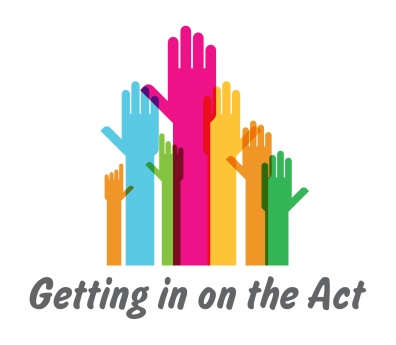 Context for Information, Advice 
and Assistance
Responding to a wide range of requests
Increasing demand and limited time
Having to identify what matters most to the individual within the context of the social care intervention
Giving the right response
Feeling safe
Feeling good about how well you do your job
Providing IAA face to face or via the phone
[Speaker Notes: Staff in IAA are responding to a wide range of requests from the public. They respond to people who are often in times of stress and challenge. They play a crucial role in delivering Part 2 of the Social Services and Well-being (Wales) Act.

Staff are responding to a wide range of requests, there is increasing demand and limited time. How do we help staff to maximise the potential for each conversation which results in the member of the public or professional enquirer, feeling clearer about the most important issue for them and clearer about their course of action? 

Whether we have 5 minutes or 5 hours, skilled listening is vital, skilled staff enables people to clarify their thinking and express what matters most to them.]
Social Services and Well-being 
(Wales) Act 2014
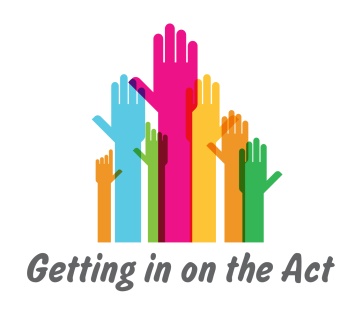 Voice and Control
Avoid creating unnecessary dependence
Sustainability – with fewer services
‘What matters’ most support
Prevention by earlier intervention
Access to information about a range of options by signposting
Ending of the tick box culture
Outcome - maintain or regain as much independence as possible 
It gives permission to do things differently
[Speaker Notes: The Social Services and Well-being (Wales) Act 2014 sees the individual placed at the heart of its ambition for social care in Wales. We need to build peoples’ resilience to more successfully manage changing and often challenging circumstances and issues.
Research and evidence shows us that too much support (scaffolding around a person) reduces their ability to manage instances of risk and creates an often unnecessary dependence…especially if we want the agreed fix to be sustainable. 
We need to work with people to help them understand their priorities and what matters most to them before we respond with an offer or simply say ‘I’m sorry, we can’t help you’. 
We do this from a strengths based conversation rather than a deficit based one.  Building on and acknowledging what people do or could do for themselves or with support from family, friends or community. 
Similarly if we have fewer services to offer people, we need them to have had a ‘good conversation’ with us; a conversation which allows for reflection and analysis on their part with someone who empathised with their circumstances/issues. This in itself is a valuable service. 
Changing demographics particularly an aging population and cuts to welfare benefits for families and young adults, mean more pressure and reduced capacity.
We need to give people no more and no less than they need to maintain or regain as much independence as possible.]
What are the hopes for the
 Act?
“Essentially we want a system that will be simpler, where people will be asked about what matters to them and which captures what they can contribute to their own well-being”

Mark Drakeford 
A short film to help us understand
https://www.youtube.com/watch?v=a2KiTnsv5ZM&feature=youtu.be
[Speaker Notes: Mark Drakeford was the Minister for Health and Social Care.

The Social Services Improvement Agency worked with local authorities to create a short film to show this shift in approach and culture as defined by the Act.

Let’s take 5 minutes to watch it. right click on link, open hyperlink.

Take any comments participants might want to make in relation to their work.]
What is the vision for our Information, Advice and Assistance service?
[Speaker Notes: The content of this slide is to be populated with the local vision for the service - ideally the managers’ session would precede the delivery of this session enabling the content of this slide to be populated.

Everyone in the organisation needs to know where they are heading on this service and why.]
Section 2

Our own experience
Think of a good example
In your busy conversations, think of an example of a good conversation you have had with a caller. 
 
What pleased you most about it?
 
What did you achieve?
[Speaker Notes: Whole group exercise – take feedback, acknowledging participants’ expressed or unexpressed desires to do well for themselves and the individuals using the service. Open up the conversation by inviting others to comment or build on what has been said. 

Use activity handout number 1 – Examples of success and what we have done well.

And / or use activity handout 2 – Vicky and Adil.]
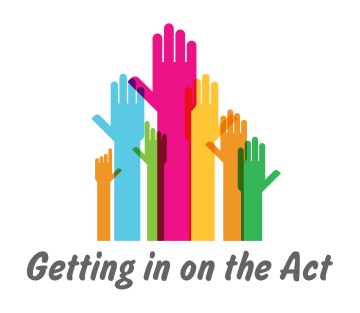 Key elements
What are the most important elements of effective communication from your experience?
[Speaker Notes: Explore this question in the light of experience.  Take general comments and move on to next slide to precis.]
Key elements of 
communication
Showing that you are listening
Expressing empathy and warmth
Asking the right questions so there is clarity about concerns
Showing support by recognition of individuals’ strengths
Showing patience
Appearing knowledgeable and effective
[Speaker Notes: Checking out that generally people think these are the key elements and valuing other contributions to the list.]
Section 3
Starting well
[Speaker Notes: .]
The importance of first 
contact
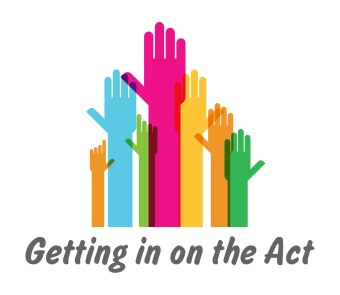 People are calling at a time of stress and challenge.
They may feel they are very clear about what they need and why.

But

They may be confused, anxious, frightened, frustrated, angry.
They need time to reflect, hear themselves talk and hear themselves become clearer.
[Speaker Notes: Is this something people can understand / sign up to?

For example, people may initially think they know what they want because nobody has given them the time to properly think things through and reflect on their own needs and / or behaviour. Often people don’t know that they might have options.]
Examples of negative 
thinking
What sort of comments do you hear each other making about some of the things you feel you have to put up with?
[Speaker Notes: What sort of comments do you hear each other making about some of the things you feel you have to put up with?  For example, that person only phones to complain. 

Bring out those scenarios that breed (understandable) negative thoughts.

Prompts to use:
 
They are always ringing
They start by shouting 
They won’t listen or take up solutions
They expect me to fix the problem
They want the same service as the neighbour
They use me to off load 
I keep having to say the same thing over again
Other organisations expect too much
Professionals think I can just jump and deliver
They are still calling at five to five]
Focusing your skills
Listening and expressing empathy
Exploring concerns and aspirations
Expecting natural defensiveness
Helping people understand and value their strengths 
Avoiding arguments and confrontation

Enables you to:

Notice people for the problems they face, not just the problems they cause
Notice peoples abilities to alter their own course and to offset their own risk and concerns
Focus on their hopes and aspirations 
Notice the strengths of families / groups / units and support what's important to them, building on their resilience
Make better decisions (with the individual) based on the right information 
Signpost if needs be to most appropriate services
[Speaker Notes: So, how do you use conversation skills to mange the challenges?

Try not to jump to conclusions about individuals, for example, because they are anxious or colleagues might have already dealt with them and found them difficult. 
Often people are repeat callers. In these cases we often see the presenting behaviour rather than the person we’re talking to. Admittedly often difficult but we cant get into a competition or a power battle. 
Reflect back to people how well they have managed situations previously if possible and what it is that seems to matter most to them.

We try to get a complete (holistic) picture of the individual and what their support networks look like before focusing in on a solution. 

We tend to think that the worker is the one learning by asking questions and receiving information.
But a skilful worker can help the individual learn about themselves at the same time i.e. 2 people are learning.]
Imagine
Something you feel you need to tackle…
 
Work / life balance
Eating 
Exercise
Parenting
Supporting elderly parents
Drink less wine
 
Make a commitment to act now!
[Speaker Notes: Ask people to take a brief moment to think of something they really want to change and that they often think about doing. Reinforce that there’s no point making it up! So allow a minute and then check everybody’s got something.

Ask them to make a commitment now to seriously do something about their issue this weekend.

Imagine we have come back together in a week’s time.  How many of us do you think will not have been able to keep their promise?

Why might that be?  A bad day, other priorities, put off for another week? 

What is needed is an understanding that as humans when placed under pressure to respond to another person’s direction or suggestions we are highly unlikely to follow through.

NB So in our heads the issue becomes less important, because we are less confident we can do something about it and we are not ready to change. We do this even though its still really important to make or address the change of behaviour needed]
Experiencing behaviour 
change
Individuals NOT information make decisions and keep people safe.

If we do decide to act, unless we have made the decision and commitment ourselves we may be unlikely to keep it going.
[Speaker Notes: Research show us that when we empathise with someone - not sympathise or make judgements - but empathise - people are more likely to tell us the truth about what is really happening. We may not agree with them, but being careful not to express a judgemental response is very important and will give us the information we need to help them (starts to address the issue of avoiding hidden harm).]
Managing the conversation
You
Make a commitment to listen
Stay calm and purposeful
Stay focussed on the most important issues
Acknowledge the challenge
Build on the strengths
Explore individual’s hopes and aspirations 
Respect individual’s skills, knowledge and expertise
 
  And you try to avoid
Rescuing, advising, telling or ‘doing to’ rather than ‘with’
[Speaker Notes: Making a commitment is about being there for the person. It means giving them your full attention and letting them know that you are listening properly to their concerns. (How to address this issue of supporting the frontline who have spent time responding to particularly challenging callers or visitors is for managers of the service to agree with officers)

Helping people believe more in their abilities – respecting their situation and that they know themselves best.

Ask participants to think about the ‘Try to avoid’ bullet point – do people feel this is how this service is currently structured?  Is this what we do in our own lives?]
5 stages to a good 
conversation
Open engaging questions
Active listening
Open exploratory questions
Information exchange
Summary and actions
[Speaker Notes: So to summarise and lead us into the next part of our session:- 
It would be fair to say we can think of these as the 5 stages to a good conversation.  
 
In Section 4, we’ll look at each of these stages in some detail. 
NB: This would be a good time to build in a comfort break.]
Section 4
Good conversations
5 stages to a good 
conversation
Open engaging questions
Active listening
Open exploratory questions
Information exchange
Summary and actions
[Speaker Notes: So to recap after the break, these are the 5 stages to a good conversation.  Appropriate reflection (which we will be talking about in more detail) runs through all the stages when necessary.]
Stage 1 Open, engaging
 (not leading) questions
For example:- 
 “Tell me a bit about what’s happening?”
 
Rather than leading them:-
“What’s the problem and how can I help?”
[Speaker Notes: We need to understand and appreciate the value and strength of ‘open’ questions. (Check understanding of ‘open question’). 
 
What are the benefits of open questions?
Can you give examples of the types of open questions you ask as part of your job?
How might you start the conversation for example?
How might you respond to someone giving you some troubling information?
 
Facilitator will need:
Sheets of plain A4 paper and a couple of felt pens to draw with for half the participants.
 
Exercise:
In pairs – one person asks questions of their partner which allows them to draw their house and garden.
Person describing should not go beyond the question they’ve been asked.  
You can have 6 questions. 
 
Learning point.  ‘How many floors does your house have?’ (closed question) v ‘How would you describe your house and garden?’ (open question)
The more open the question, the more information you are likely to get.  You can concentrate on listening.]
Stage 2 Active listening
Respond by letting people know that you are listening and understanding.

Respond with short reflective statements that get to the heart of the matter.
[Speaker Notes: Short is the key word. Try to avoid replaying everything that’s been said. As you grow in confidence, your intuition will become fine tuned.]
The power of reflection
If you are reflecting, you are focusing on an individual’s world, their thoughts, their dilemmas
 
    as opposed to…
 
Solely asking questions needed by the system which may or may not be relevant or meaningful

    or 

Making suggestions or offering advice too soon
 
Remember - reflective statements are your vehicle for your intuitive understanding
[Speaker Notes: Good reflective statements help both people in a conversation clarify what’s been said.

Reflecting something back to someone helps you check you’ve understood their concern and helps them clarify for themselves what matters most to them. 

In pairs take 5 mins each in turn.

Describe something that’s going on for you in your life that’s a niggling issue for you and that you think you might like to find a way of moving forward. 
Your partner to respond by reflecting back what they hear is being said. 

What you think s / he means?
What you think s / he feels?
What are their values and drivers?
What’s it like to be her / him?

Take brief feedback from the exercise. How did it feel?

Remember reflecting and paraphrasing are not about asking more questions – keep it short and focussed in a way that will be understood by the person who’s spoken to you.
This is your professional intuition at work. Your understanding should deepen as the conversation progresses.]
Skilled staff work with the feelings
that can lie behind behaviour
[Speaker Notes: We all have natural and understandable ways of dealing with difficult feelings and situations.

Reflection can help us uncover the meaning of what is being said – often not expressed clearly as sometimes we are not sure what we mean. 

We are not saying that you therefore have to be a passive recipient of anything anybody wants to say to you…

Why might somebody be angry?
Is their anger legitimate?
How might you try to bring them down a little? 

If we understand why people might be behaving in the way they do, we might start to have more empathy and patience.]
Practice reflective statements
In 3’s

One person be the speaker talking about an issue that concerns you
Second person keep time and facilitate a shared discussion after 5 minutes
Third person listen and reflect on the speakers situation, wondering:- 
What's important to her / him (e.g. you are trying to help your mum stay at home)
[Speaker Notes: Exercise – instructions as given on the slide.
Everybody needs to get a turn to reflect.
Before starting, use next slide to help explain the exercise and to give some prompts.]
Practice reflective 
statements
What feelings may be behind the words? (E.g. you are really worried, this has never happened before) 
What have I noticed about the challenge s / he faces? (It’s hard for you with so many conflicting responsibilities)
What have I noticed about her / his strengths / values? (You want the best for your mum and are going the extra mile)
[Speaker Notes: Exercise – instructions as given on the slide. Remind participants they are not giving advice or making judgemental statements.

Take feedback:- 

start with the speaker – how did it feel having somebody reflect back what they thought you’d said;
If annoying – why? If helpful – why?

Listener -  how did you find that exercise? What felt useful and what was more of a challenge? 

Observer – what did you notice about the relationship between the 2 people. What seemed to work well? What if anything caused tension / frustration?]
Stage 3
 Asking exploratory questions
Open, not closed
Simple, not multiple
Not leading
Avoid ‘Why’
Key questions
[Speaker Notes: Recap on elements covered so far.

Why questions are open questions – but can come across as aggressive and are best avoided.]
Open exploratory questions (finding out what matters)
What concerns you most?
What would worry you if nothing changed?
What have you noticed when things are a bit better?
What do you hope for if things can improve?
What would be happening to make you a little less concerned?
[Speaker Notes: Recap on whether people felt they had good open questions they used earlier on in the session? Repeat them if so.]
Engaging with other professionals when they want to refer to you
Can I check a few things out with you so I’m clear about what you might need from us?
What is it specifically about their situation that concerns you?
What have you noticed about the family when things are going well? 
What would be happening in 3 months’ time if things were improved? 
What might you specifically want from us to help them achieve this?
What would your role continue to be and how shall we keep in touch?
[Speaker Notes: Welsh Government particularly expects well-being to be responded to by all professionals. But particularly by police, service providers, education, housing health and social services.

We need to be much clearer about what we would like others to consider and what our on-going role might be, even if it’s a matter of providing better information before making a referral.

Where relevant, these questions would significantly help when taking referrals from other professionals.

Remember to reflect and summarise after each response – keeping your own response short and focused and trying not to sound as though you’re reading from a script.]
Stage 4 
The information exchange
For example:-
 
Would you like me to give you a bit more information?

Could I ask you for a little more information?
[Speaker Notes: People generally understand that you need to ask them questions. The information exchange is the heart of the conversation, but where you started the discussion will influence the information you get and need. It should have focused on what was at the heart of the matter for the person.

However – asking for the information that the service and / or system need without having tried to get (when needed) a good holistic picture, can sound as though we’re reading from a script. And as we all know – it can be extremely annoying and raises levels of irritation.

The way we ask the question is really important. Give people time to answer properly before moving on.]
Stage 5 
Summary and actions
A focus on key issues
What are the strengths / skills and motivators you have noticed?
What actions have they decided to take?
Empowering summaries
[Speaker Notes: You’ll need to summarise the information you’ve heard. Think about how you focus down what you’ve heard to the key issues. 

Remember to reflect and capture what the individual said is important to them. 
Wherever possible give positive feedback; acknowledge how difficult a situation they might have been dealing with and what they’ve managed well.

Often people need to go away and think or do something as a result of your conversation with them.]
Summary example from a conversation with a concerned daughter
“You are very concerned that your mum may be missing meals in the day as it is painful for her to prepare food.
Her friends or a neighbour calls in 3 times a week and you call on the weekend but there are some times when she is alone. 
You would like to consider options with your mum about how she might cope on these days.
This is a new and strange situation for you and your mum who is a strong and independent woman.”
 
Question for worker and daughter:
“What are your thoughts about next steps?”
[Speaker Notes: This is what you might feedback to the daughter.
Does that sound reasonable?]
Thinking about what action(s) you both might want from your discussion…
What the person is going to do next and what the worker is going to do next - examples
 
Individual will discuss more with family members
Individual will gather more information and ring again
Individual will think about things a bit more before deciding on any action
Individual will contact a suggested service following signposting from frontline staff
 
Worker will offer further contact
Worker will offer / access more specialist advice
Worker will refer into the organisation or another service for specialist help
[Speaker Notes: Here is an example list of things you will have agreed between you. 
What mechanism do you currently use to check you’ve got what you need?
What might you record on your system? 
Does your current system allow you to record the type of content we’d covered today? 
What changes would you like to see by those able to influence systems and forms?]
Strategies for lowering 
challenging conversations
What do you do when the individual is not having a good day?

What tactics do you use to try and stop yourself getting sucked into emotions such as anxiety or anger?
[Speaker Notes: Ask participants how they manage and share their responses to strong emotions or difficult behaviour.

What works well? Are there particular phrases that they find themselves using?

When do you know you’ve lost control of the conversation? What might the individual have done and/or what might you have done?

How do you know when you’ve ‘blown’ the conversation? Is it about needing to win or a defence mechanism (both very much human nature)? 

Tips
Resist hitting it head on or taking it personally

Acknowledge the feelings behind the words e.g. anxiety, frustration, fear etc.

Empathise, Accept, Reflect and Explore

Shift to strengths based conversation

Emphasise personal choice and control

Avoid arguments]
Case scenarios
In 3’s
 
One person be the individual.
 
Second person follow the phases, always remembering to reflect and affirm throughout.

Third person keeps the time, observes and facilitates the debriefing.

Call time after 10 minutes and debrief.
[Speaker Notes: To bring all the stages together, use case scenarios handout 3.
  
Remember that you need to be reflecting and making positive noises throughout when you can.
 
Sometimes you might find it pertinent to change the order of the stages or the caller may naturally focus in immediately on an area or issue. 
 
Remember as well that you have an individual style which you probably don’t need to change and which helps you be as comfortable as a style in your conversations with people.]
Feedback from exercise
[Speaker Notes: Start with individual – how did it feel? Anything that jarred?

Worker – how did it feel? Are there any aspects that you feel are trickier than others? Do you feel yourself falling into old approaches at particular times?

Observer – general points – but most of the feedback should be about what they observed happening AND whether the worker missed any significant feelings or information.]
Next steps
Follow up in team meetings
Case discussions
Review your progress…
 

	What I will notice myself doing?
	What I will notice others doing?
[Speaker Notes: Brief reflection on whether participants achieved the objectives and their hopes for the session. 
Agree the next steps using the slide as a prompt.
Evaluate the session.]